LIONS
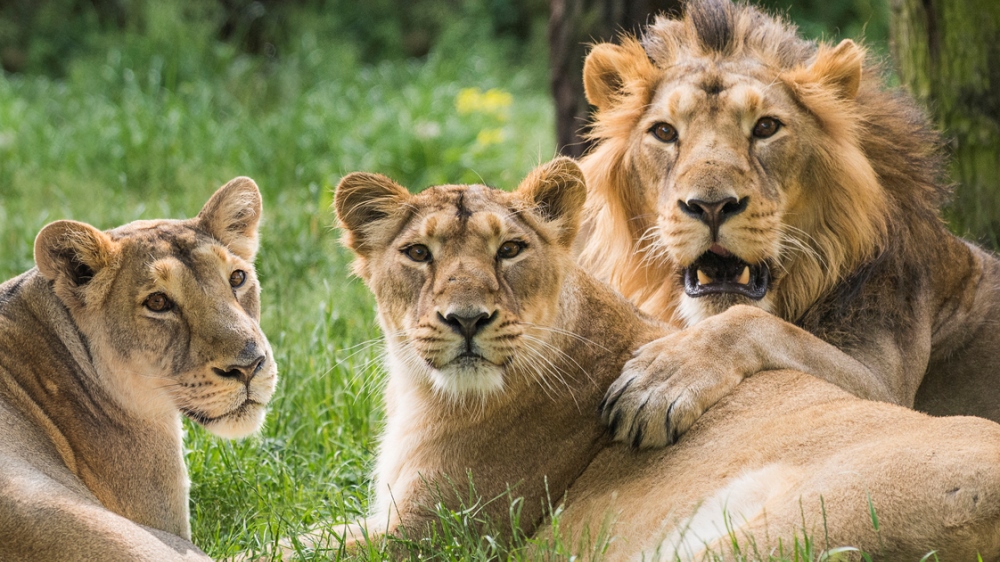 LIONS ARE VERY DANGEROUS
LIONS ARE STRONG AND BEATIFUL
THEY AREN´T FRIENDLY AND SMALL
THEY LIVE IN AFRICA